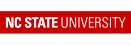 EMC Water Allocation Committee – 18Nov2020
Water Harvesting: Overview, Research & Design
Bill Hunt, Ph.D., PE
WNR Professor & Extension Specialist
NC State University
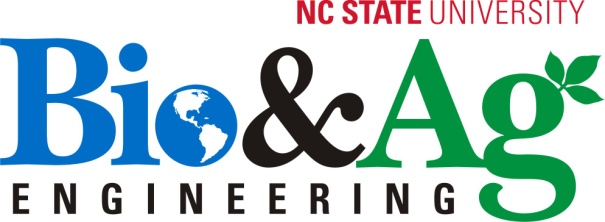 www.bae.ncsu.edu/stormwater
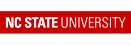 Hadrian’s Wall
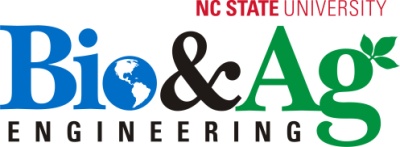 www.bae.ncsu.edu/stormwater
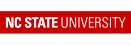 Every 5 Miles – a Roman Fort
Where does the runoff go?
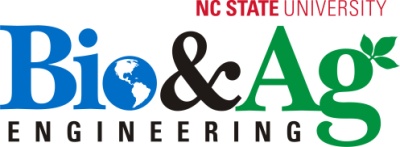 www.bae.ncsu.edu/stormwater
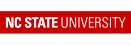 Runoff Captured in a Subterranean Tank
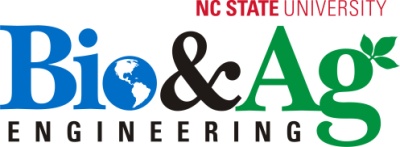 www.bae.ncsu.edu/stormwater
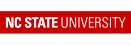 And Used for …
TOILET FLUSHING!!!!
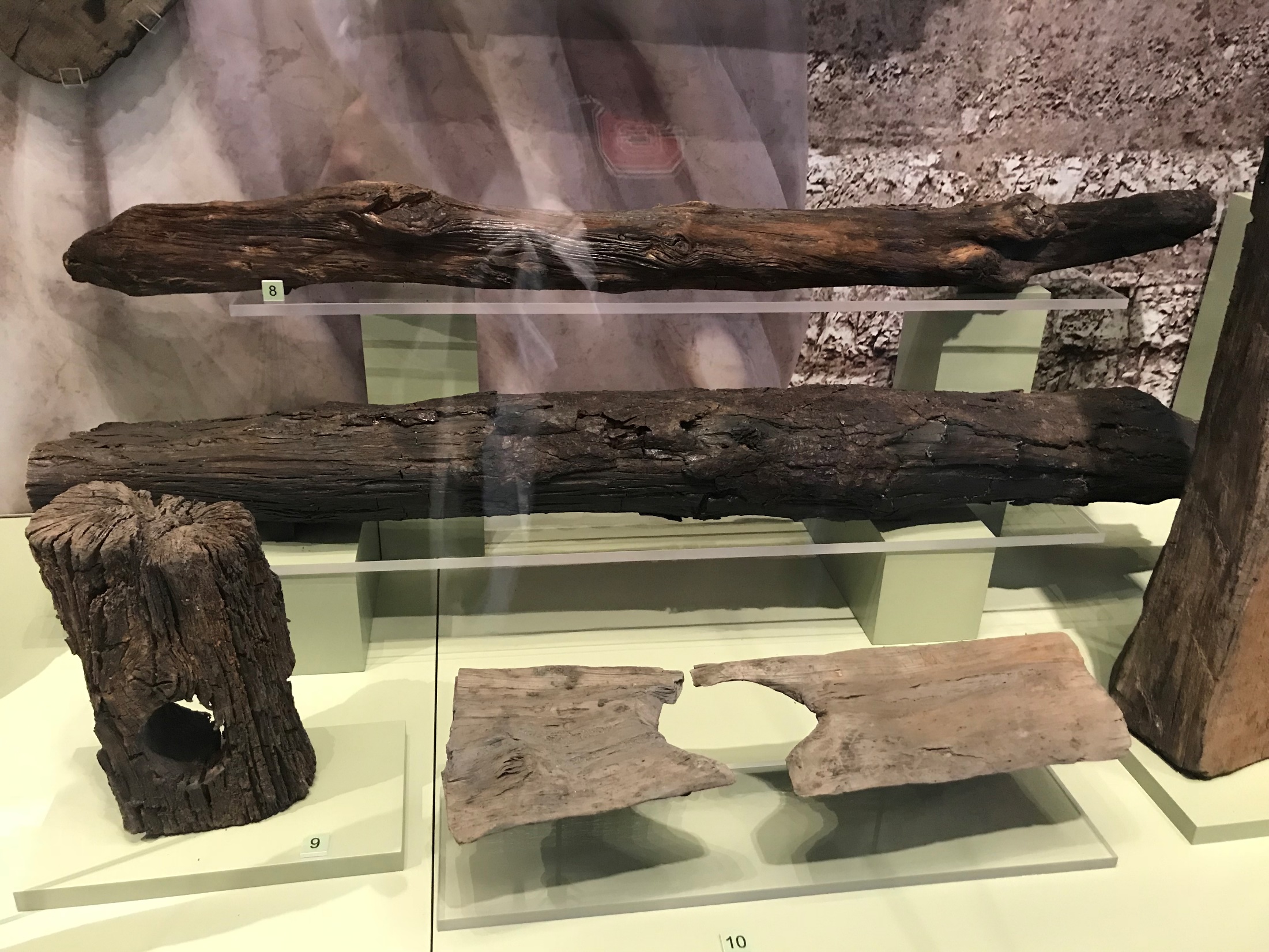 www.bae.ncsu.edu/stormwater
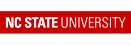 #1. Components of a Water Harvesting System
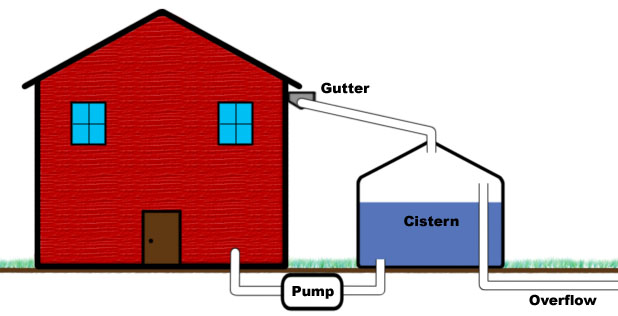 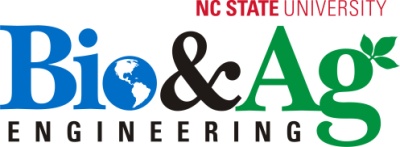 www.bae.ncsu.edu/stormwater
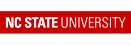 #1. Components of a Water Harvesting System
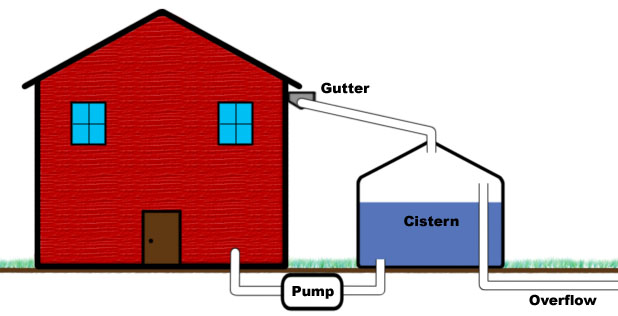 Collection System
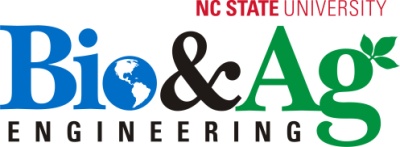 www.bae.ncsu.edu/stormwater
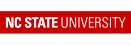 #1. Components of a Water Harvesting System
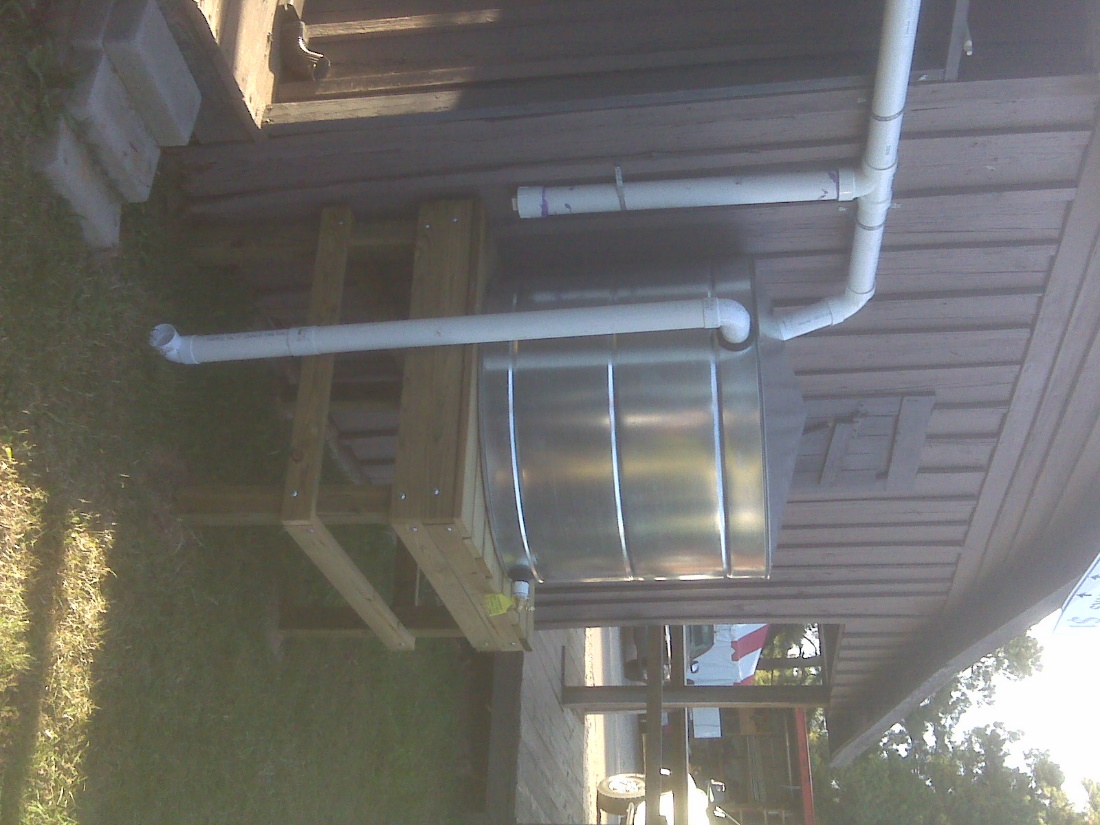 Pre-Treatment

Minimizes gross solid collection in tank
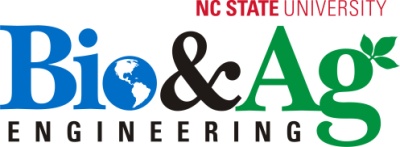 www.bae.ncsu.edu/stormwater
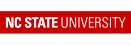 #1. Components of a Water Harvesting System
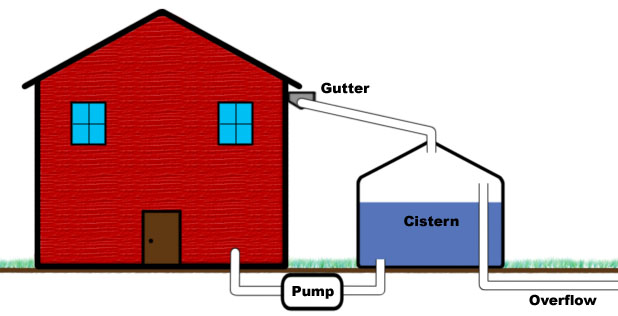 Storage Tank/ Volume
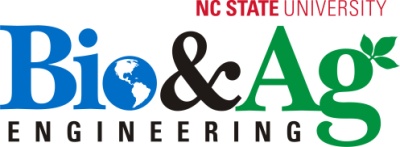 www.bae.ncsu.edu/stormwater
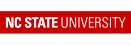 #1. Components of a Water Harvesting System
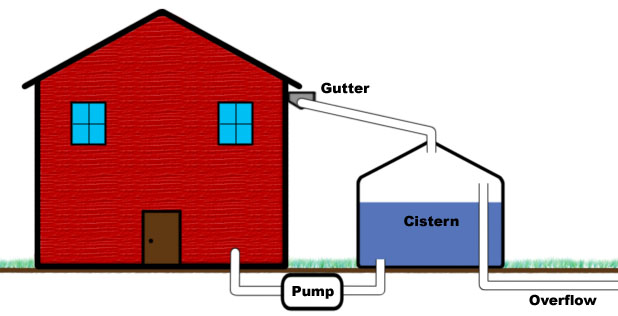 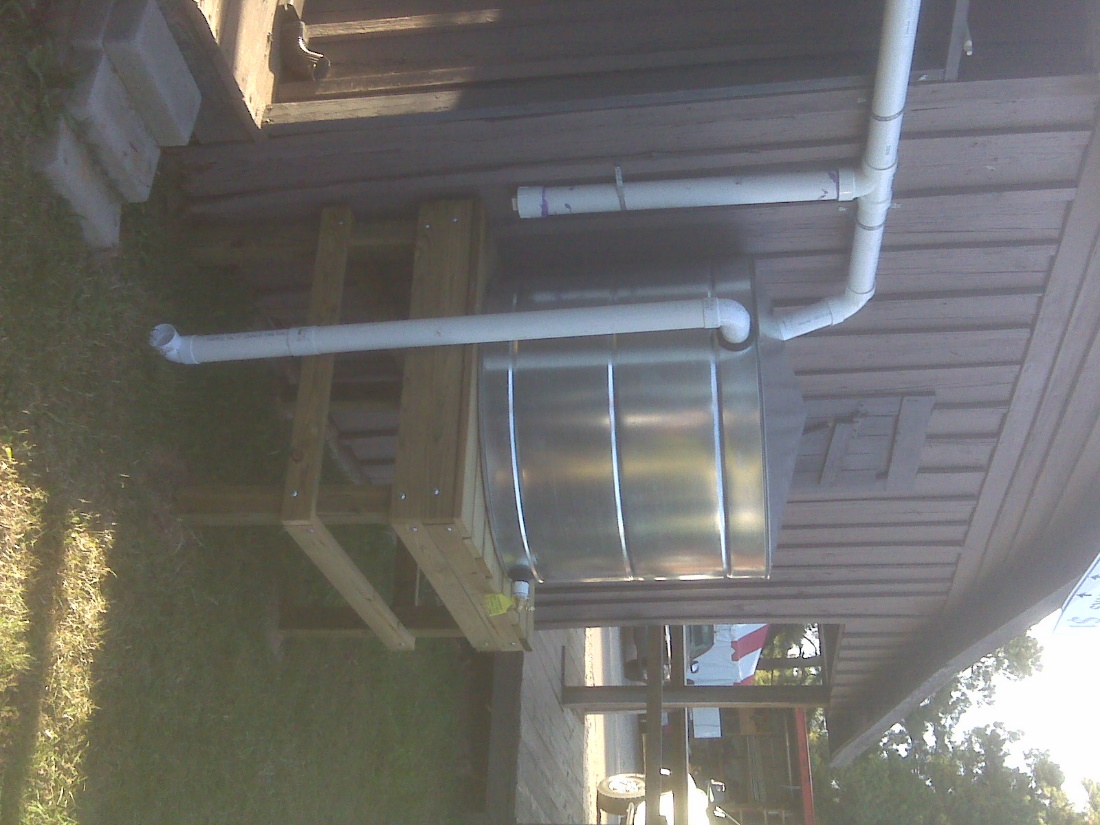 Overflow
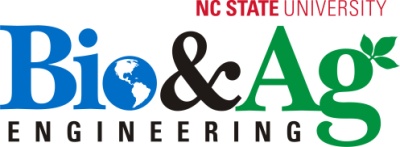 www.bae.ncsu.edu/stormwater
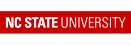 #1. Components of a Water Harvesting System
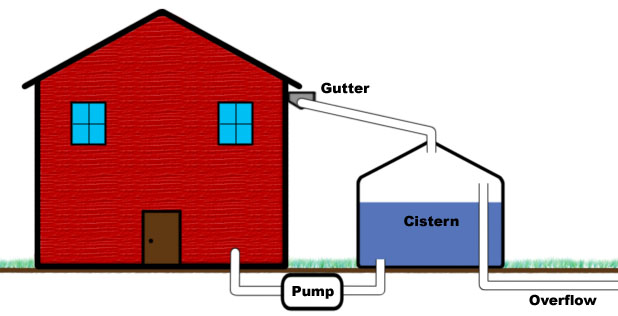 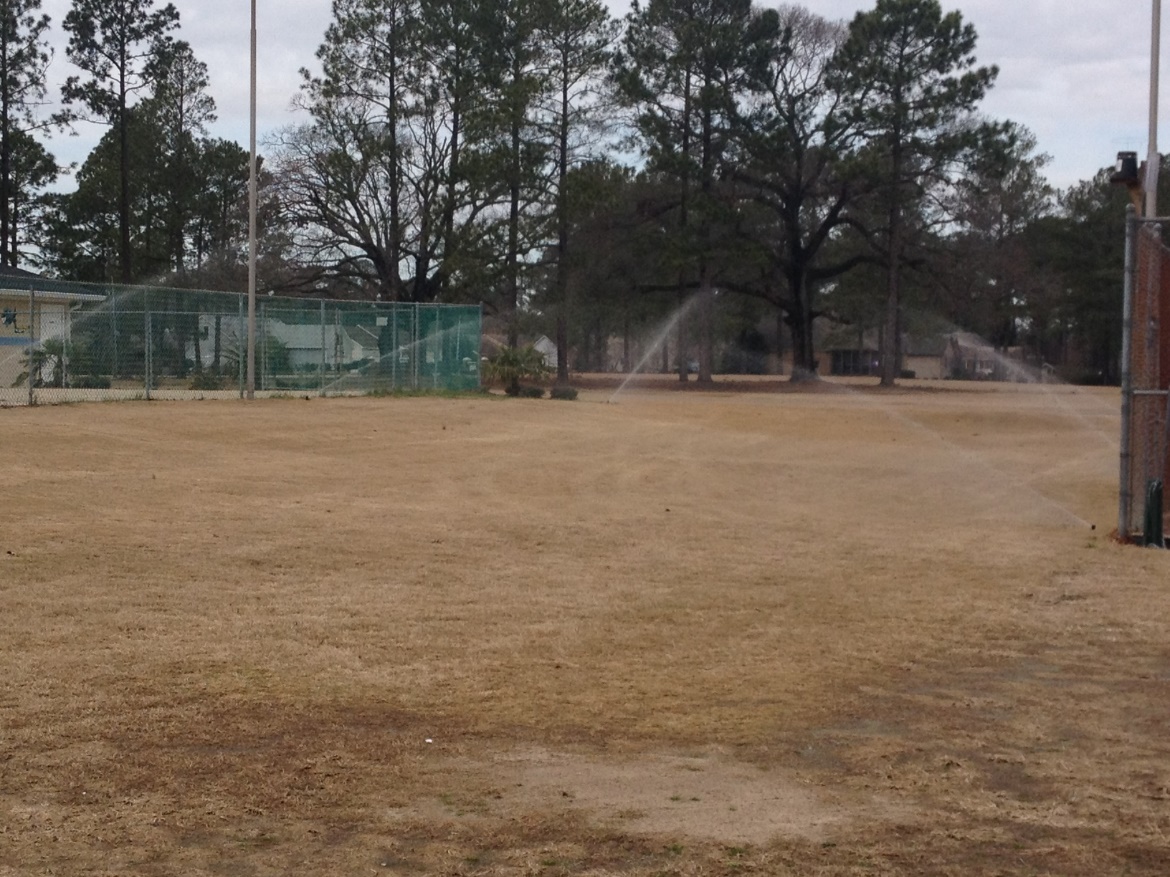 Distribution System
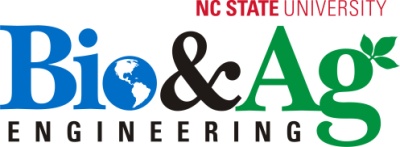 www.bae.ncsu.edu/stormwater
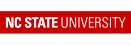 What are Australasia Drivers?
New Zealand:
Lack of Wells
Lots of Rural Communities
Australia:
10-year Drought
Brisbane Water Supply  dropped to 17%
250K RWH systems in QLD, AUS
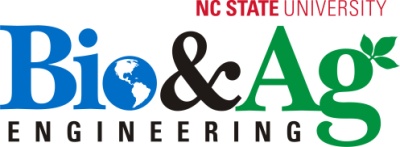 www.bae.ncsu.edu/stormwater
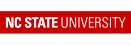 Is It Different in NC?
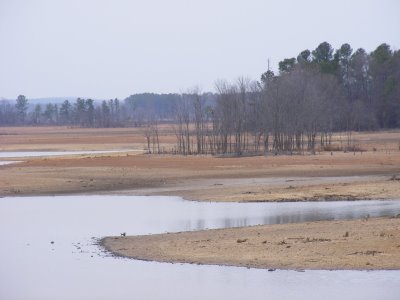 Source: NC Climate Office
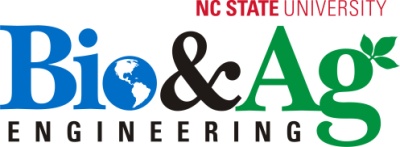 www.bae.ncsu.edu/stormwater
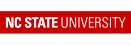 RWH in NC: Goldsboro
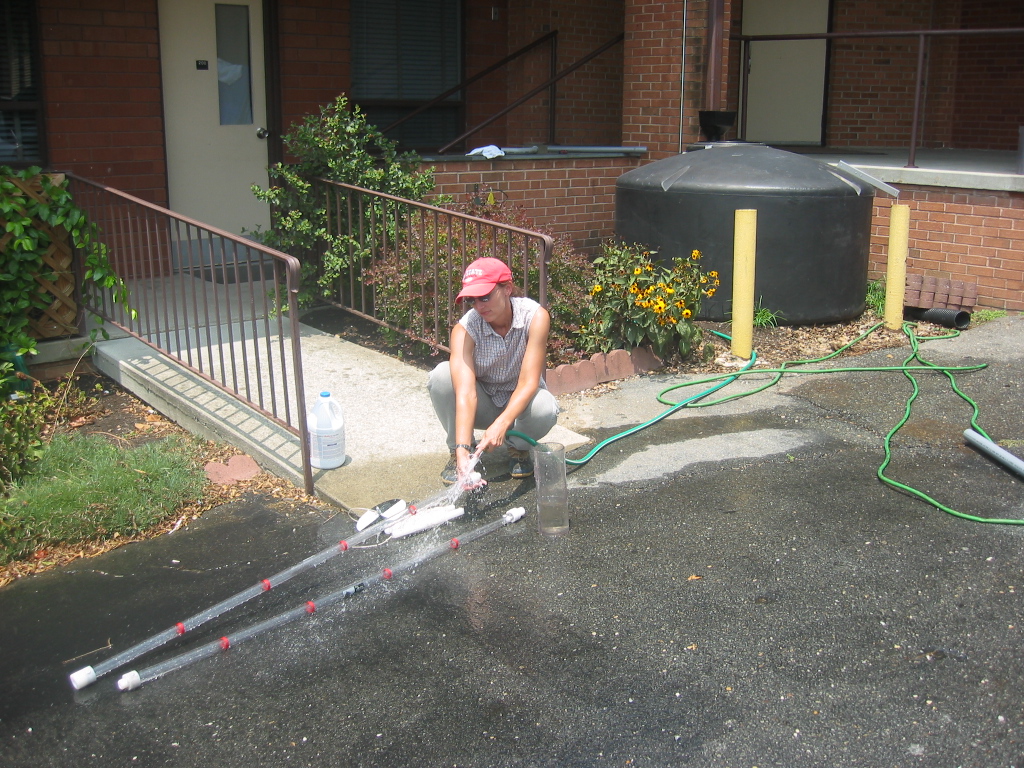 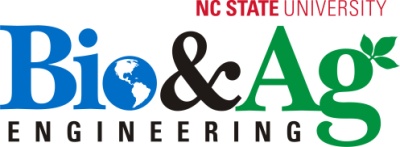 www.bae.ncsu.edu/stormwater
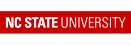 RWH in NC: Fayetteville
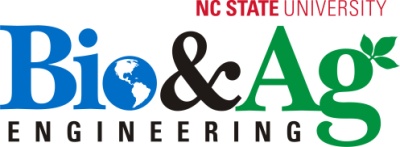 www.bae.ncsu.edu/stormwater
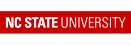 RWH in NC: Raleigh
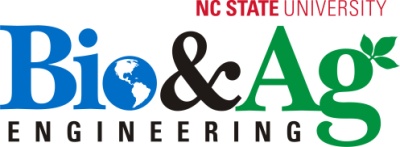 www.bae.ncsu.edu/stormwater
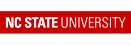 Costs of Using Potable Water for Non-potable Use (2009)
Asheville
Charlotte
Fayetteville
Greensboro
Raleigh
Wilmington
$0.0090 / gal
$0.0034 / gal
$0.0035 / gal
$0.0031 / gal
$0.0031 / gal
$0.0053 / gal
Average Residential Cost: $400 per year in Asheville, NC
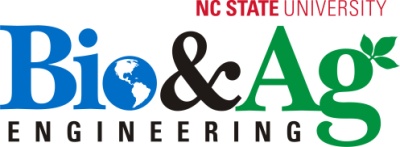 www.bae.ncsu.edu/stormwater
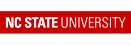 Unlike Most SCMs: RWH (partially) Pays for Itself
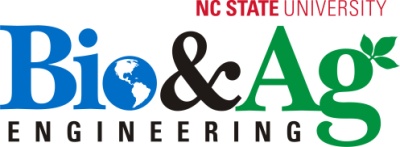 www.bae.ncsu.edu/stormwater
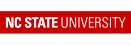 So, Does RWH Work?
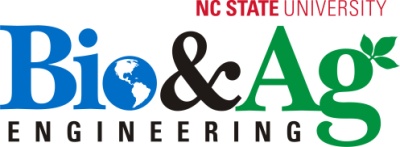 www.bae.ncsu.edu/stormwater
Craven County Agricultural Center
“We Bring Engineering to Life”
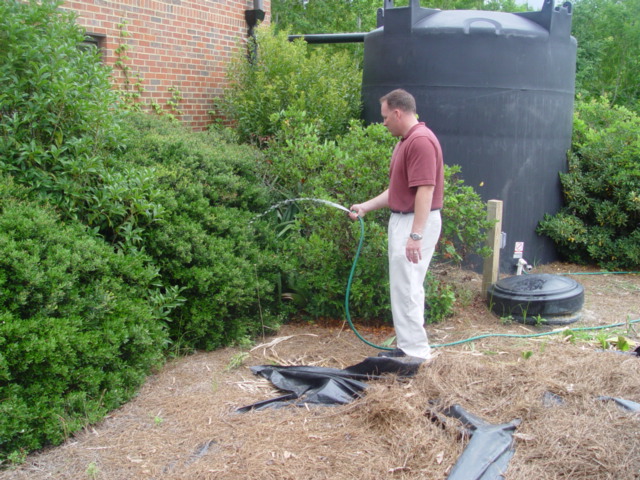 “We Bring Engineering to Life”
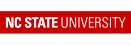 Cistern Use – Craven Co. Ag Center
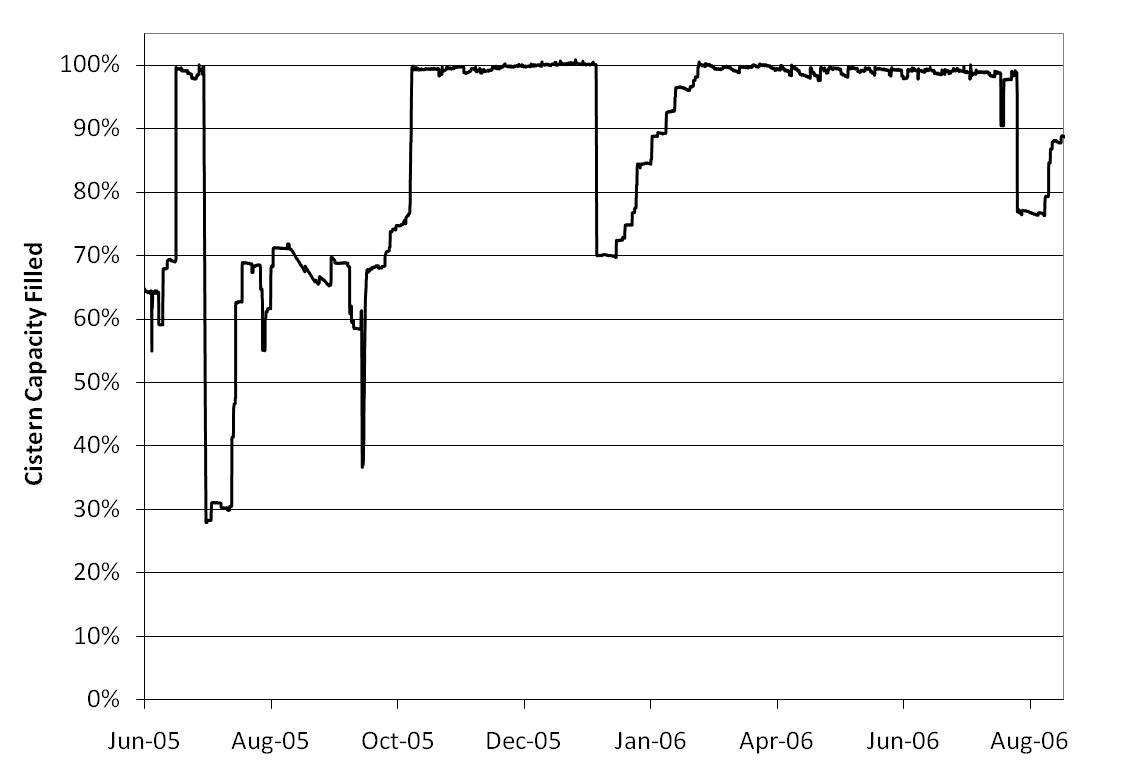 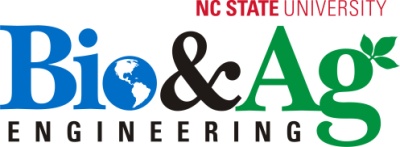 www.bae.ncsu.edu/stormwater
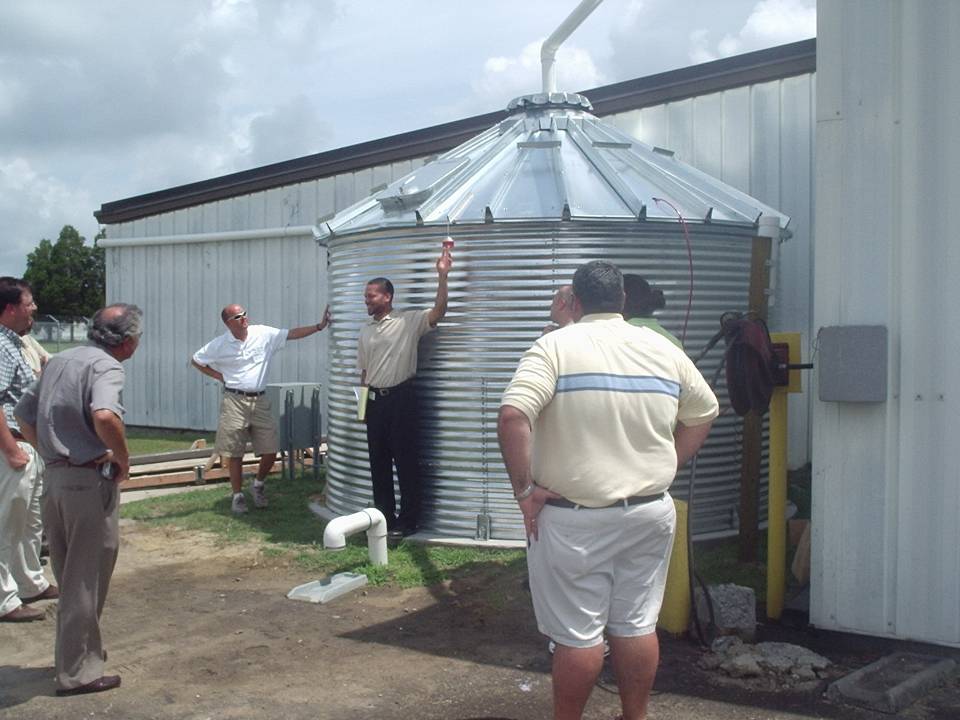 “We Bring Engineering to Life”
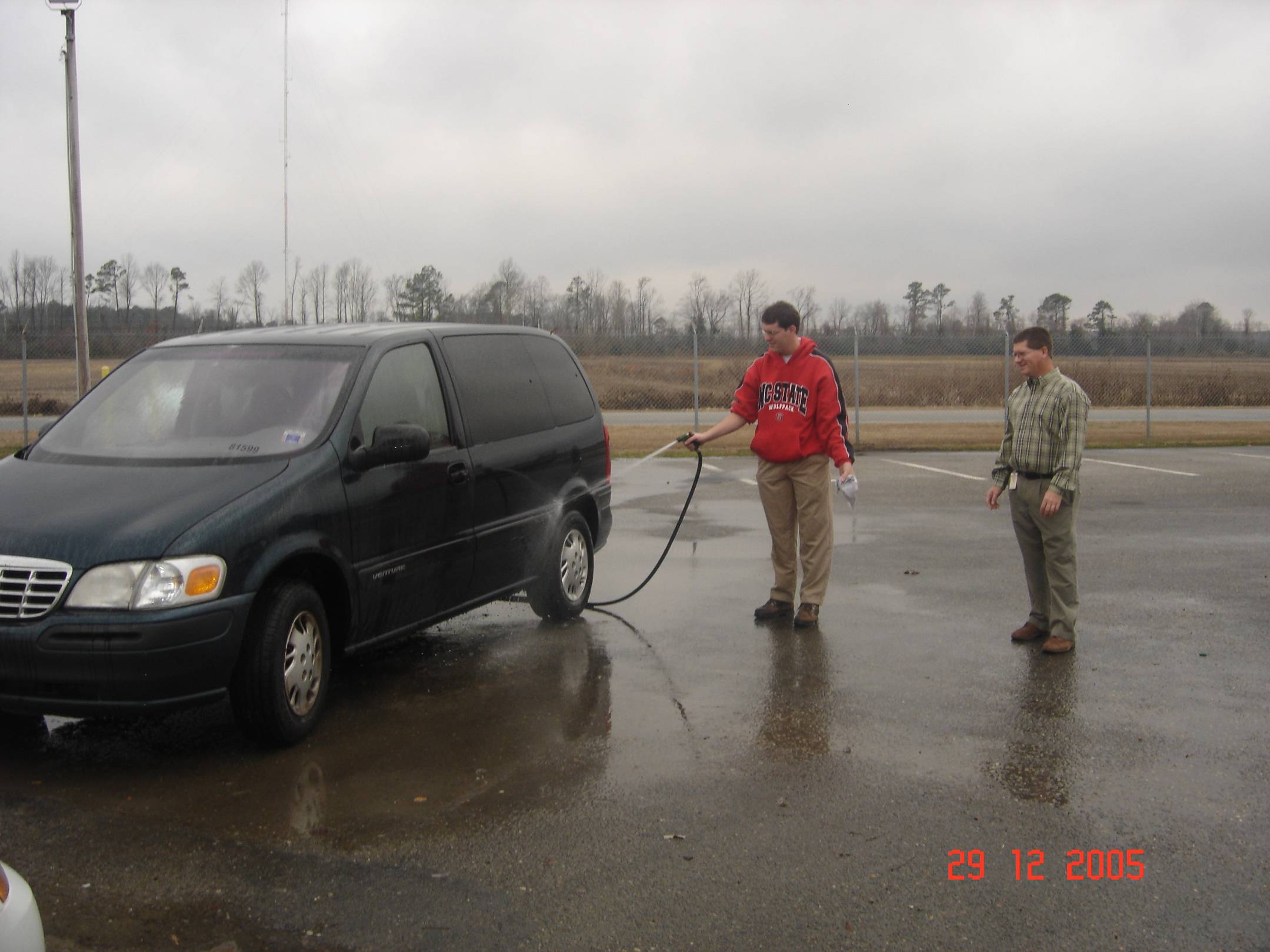 “We Bring Engineering to Life”
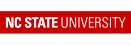 Cistern Use – Kinston Pub. Util.
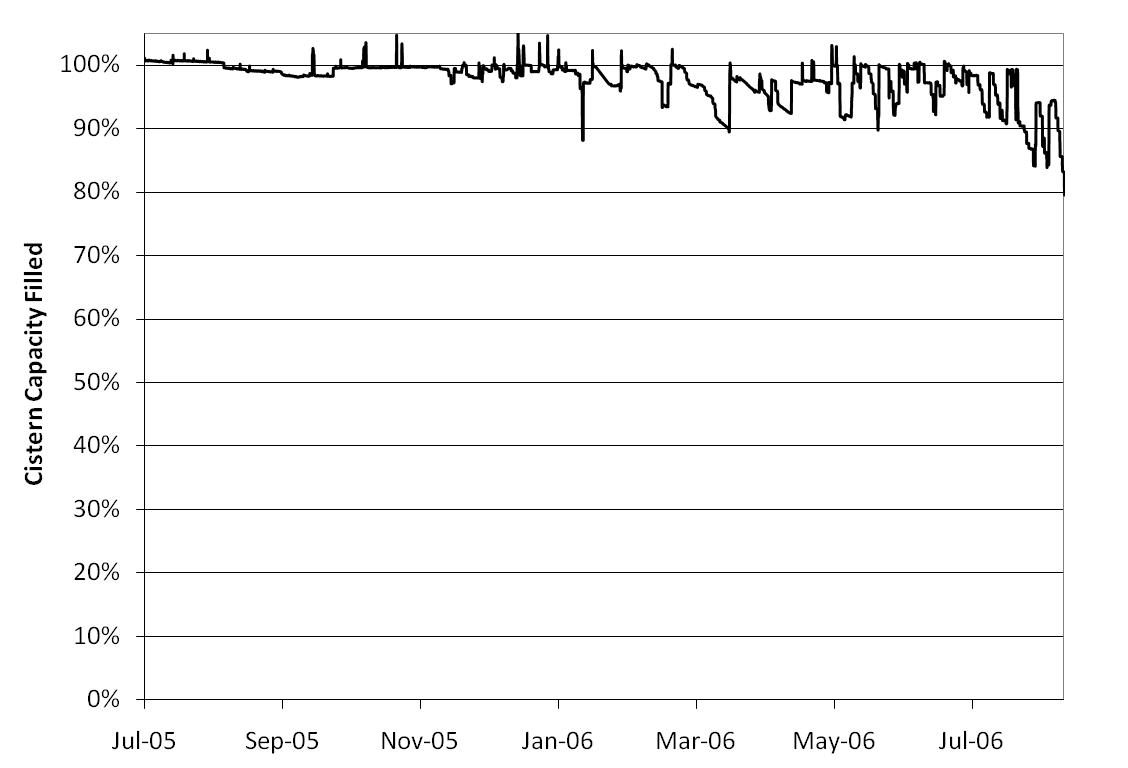 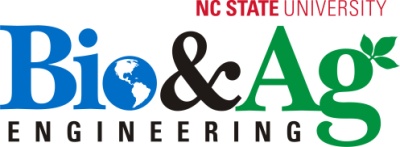 www.bae.ncsu.edu/stormwater
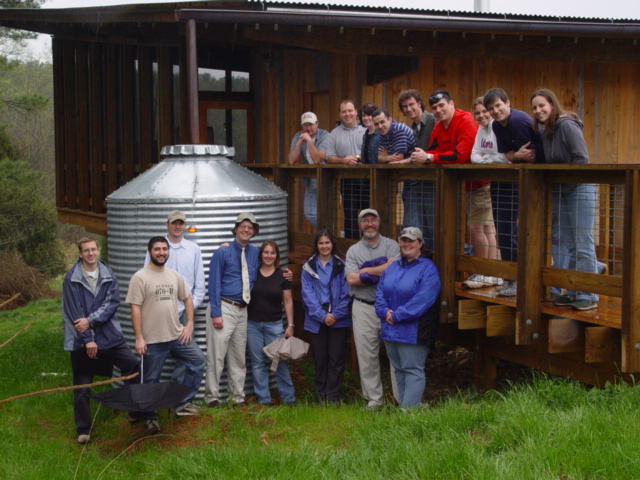 Monitoring @ Prairie Ridge: Wake County
“We Bring Engineering to Life”
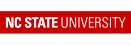 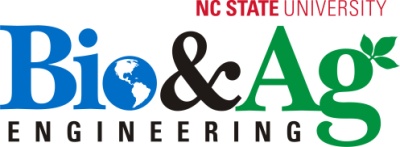 “We Bring Engineering to Life”
www.bae.ncsu.edu/stormwater
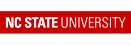 Cistern Use – Prarie Ridge
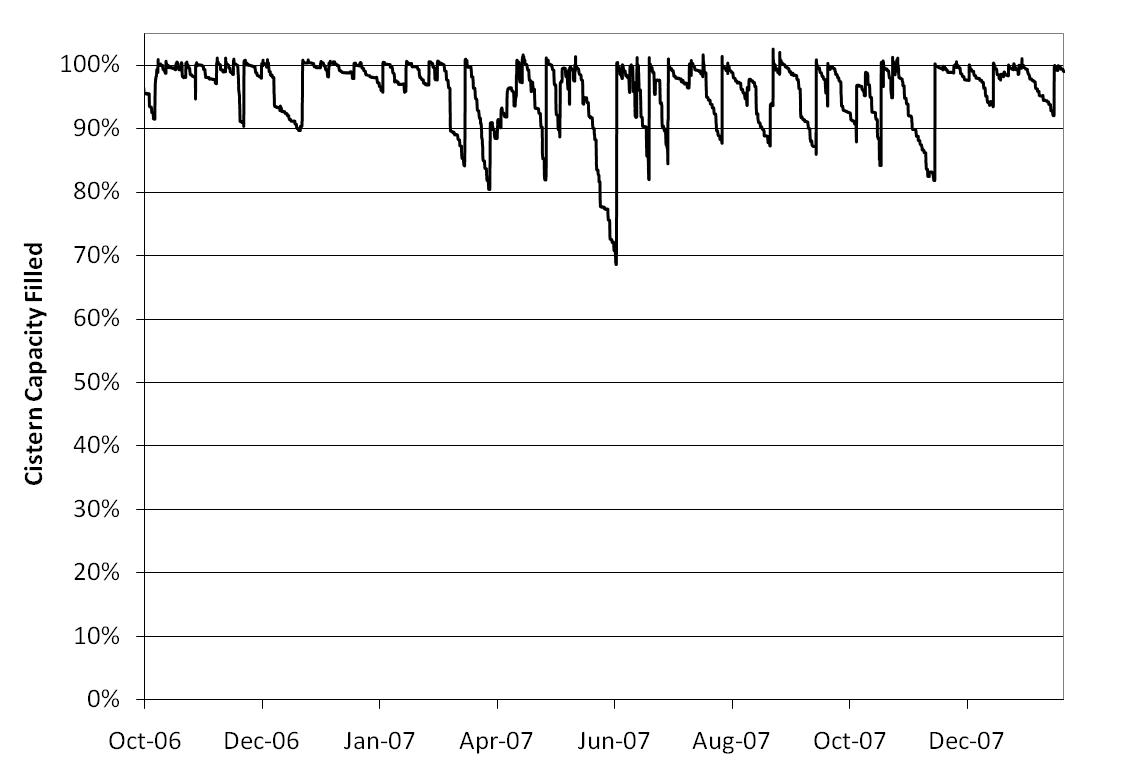 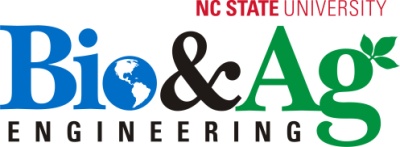 “We Bring Engineering to Life”
www.bae.ncsu.edu/stormwater
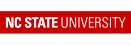 So, what does all this mean?
We meet our water supply needs
We do not maximize our stormwater management opportunities
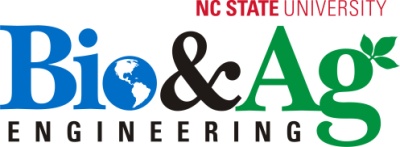 www.bae.ncsu.edu/stormwater
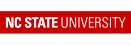 Designing/ Operating to Improve Stormwater Management
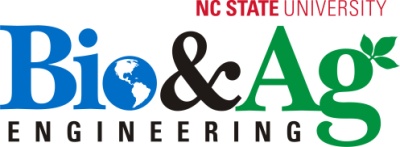 www.bae.ncsu.edu/stormwater
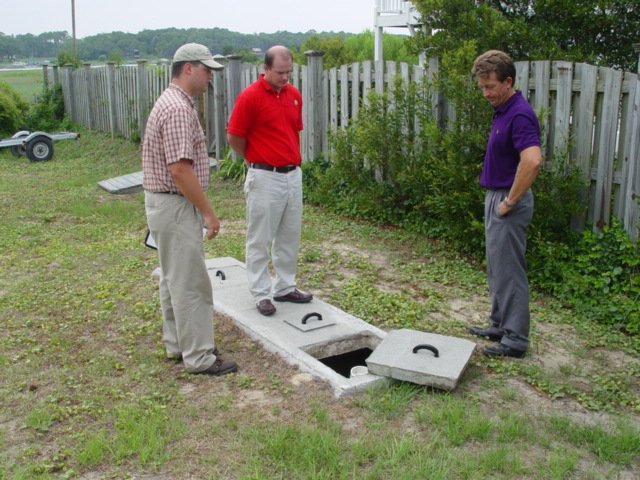 Town of Holden Beach, NC
“We Bring Engineering to Life”
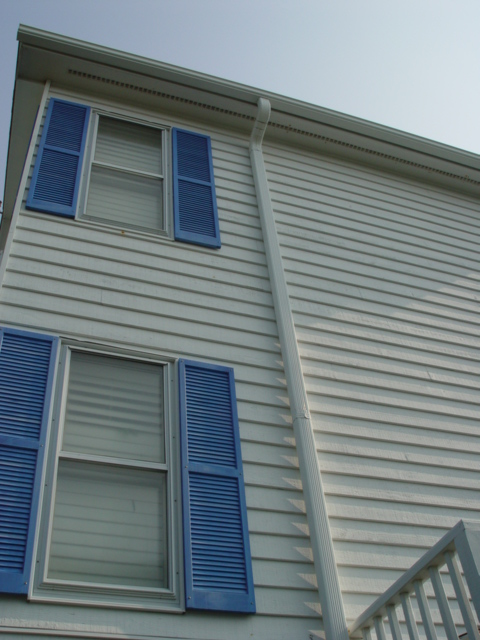 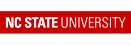 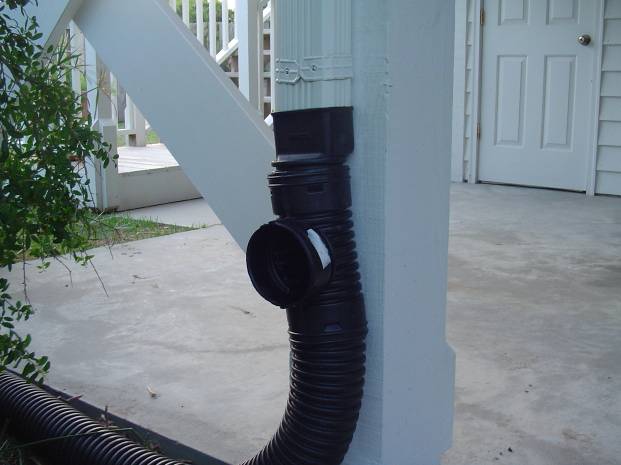 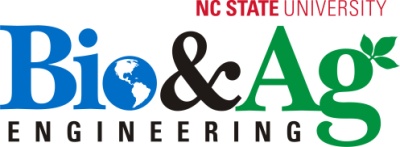 “We Bring Engineering to Life”
www.bae.ncsu.edu/stormwater
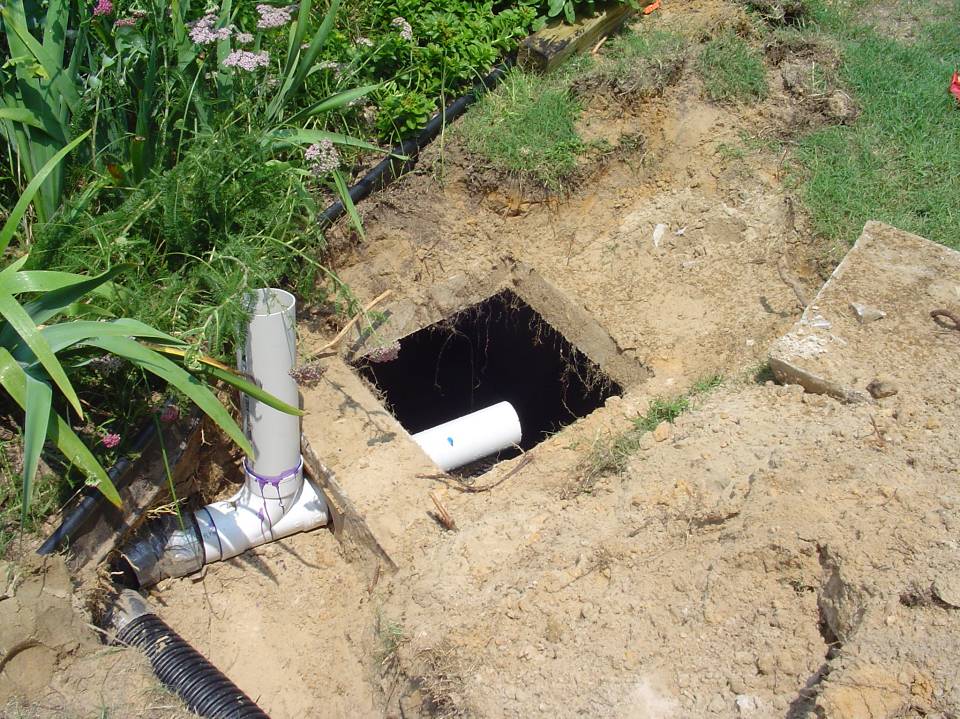 “We Bring Engineering to Life”
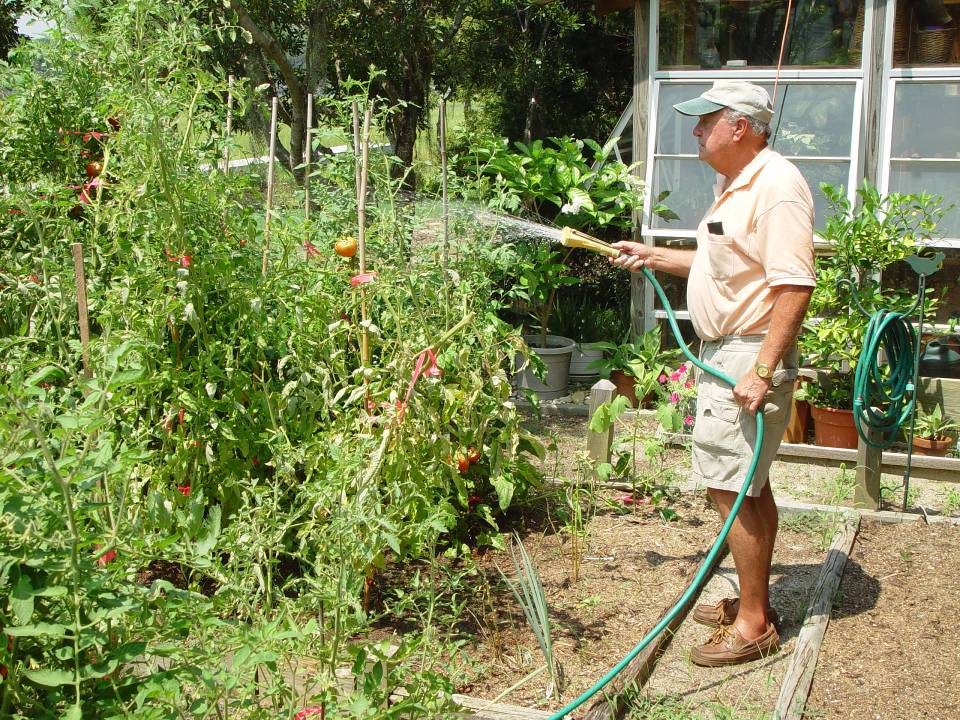 Insert Jack Smith Irrigation
“We Bring Engineering to Life”
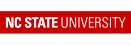 Holden Beach Cistern Water Level : Irrigation of Garden
Water Level (in)
Rainfall (in)
www.bae.ncsu.edu/stormwater
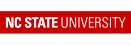 The Key?
Design a Slow Leak into the system?
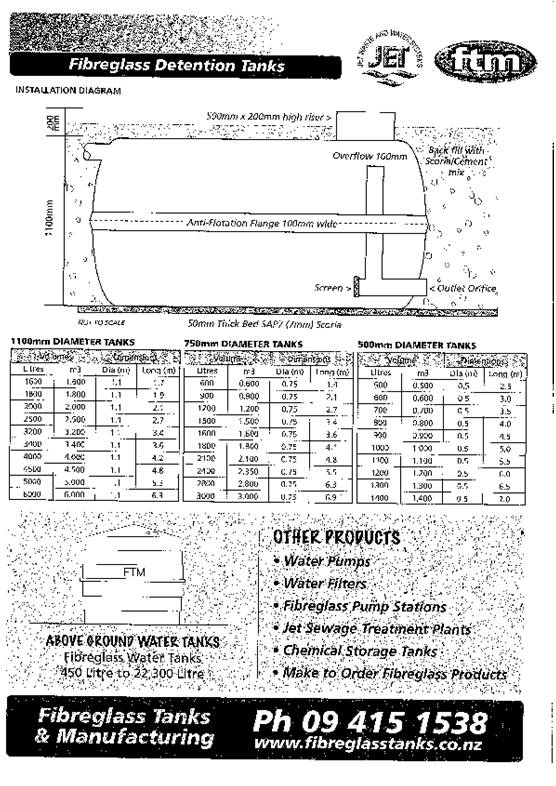 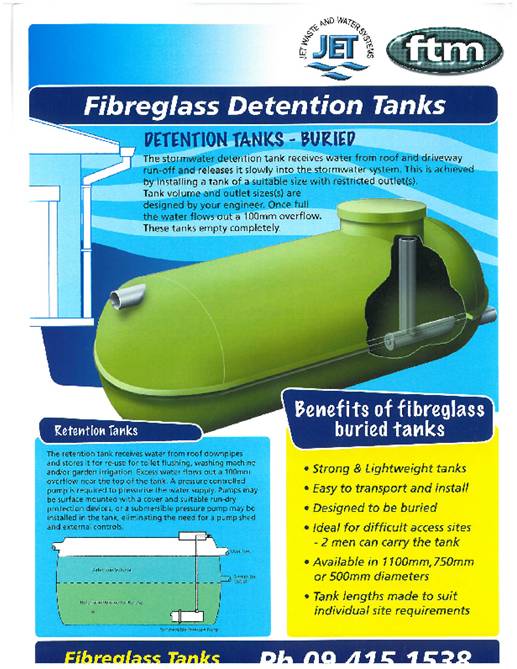 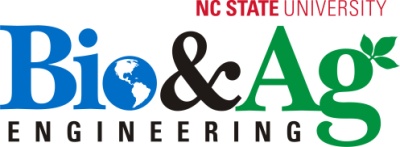 www.bae.ncsu.edu/stormwater
NC Department of Transportation
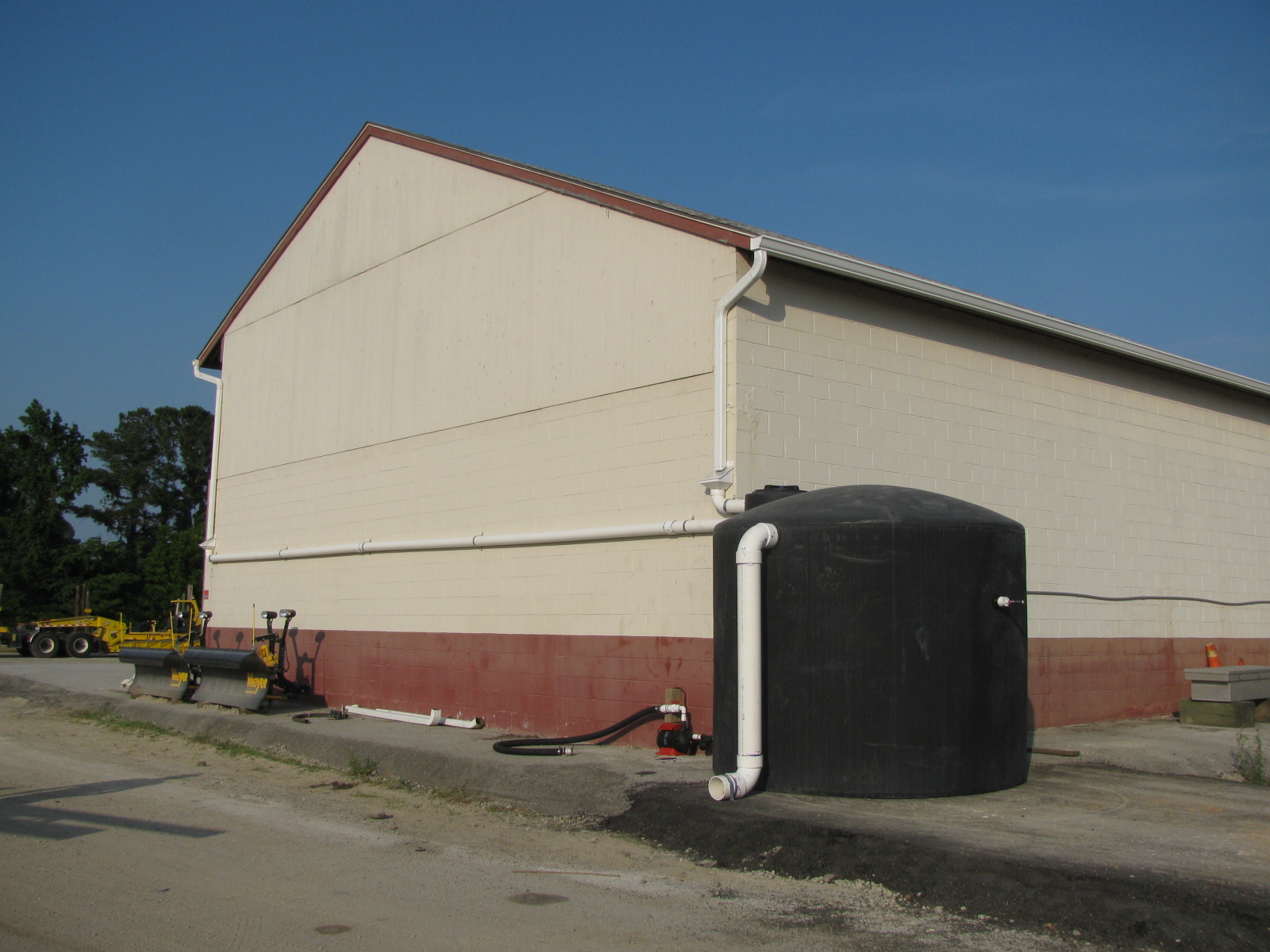 202 m2 roof area
8,330 L tank
Streetsweeping, 
equipment filling/washing
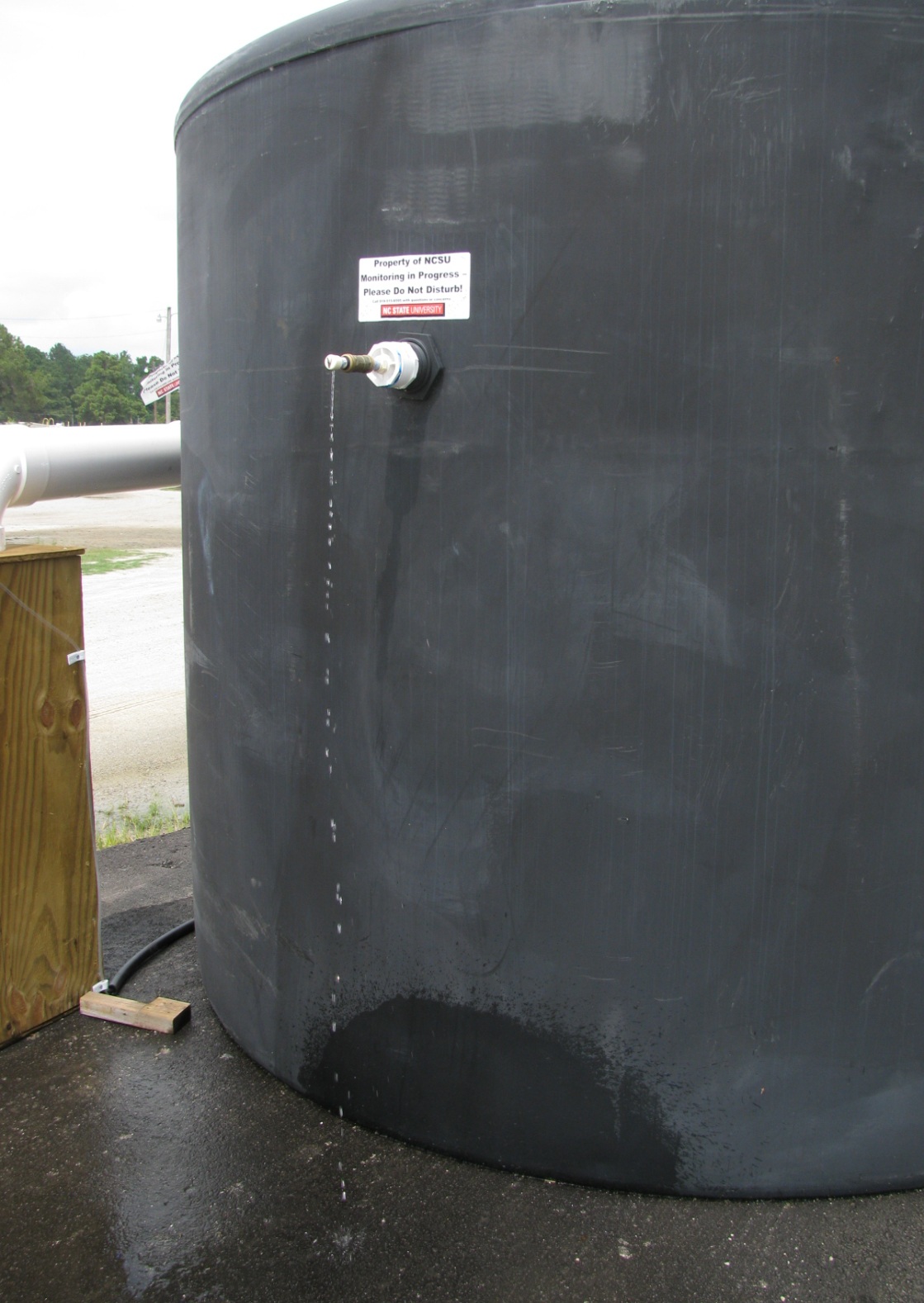 Detention
Detention volume = 2,275 L (~1.1cm)
Retention volume =  6,055 L
Drawdown time =        3 days
Retention
Research Funded by the NC Clean Water Management Trust Fund
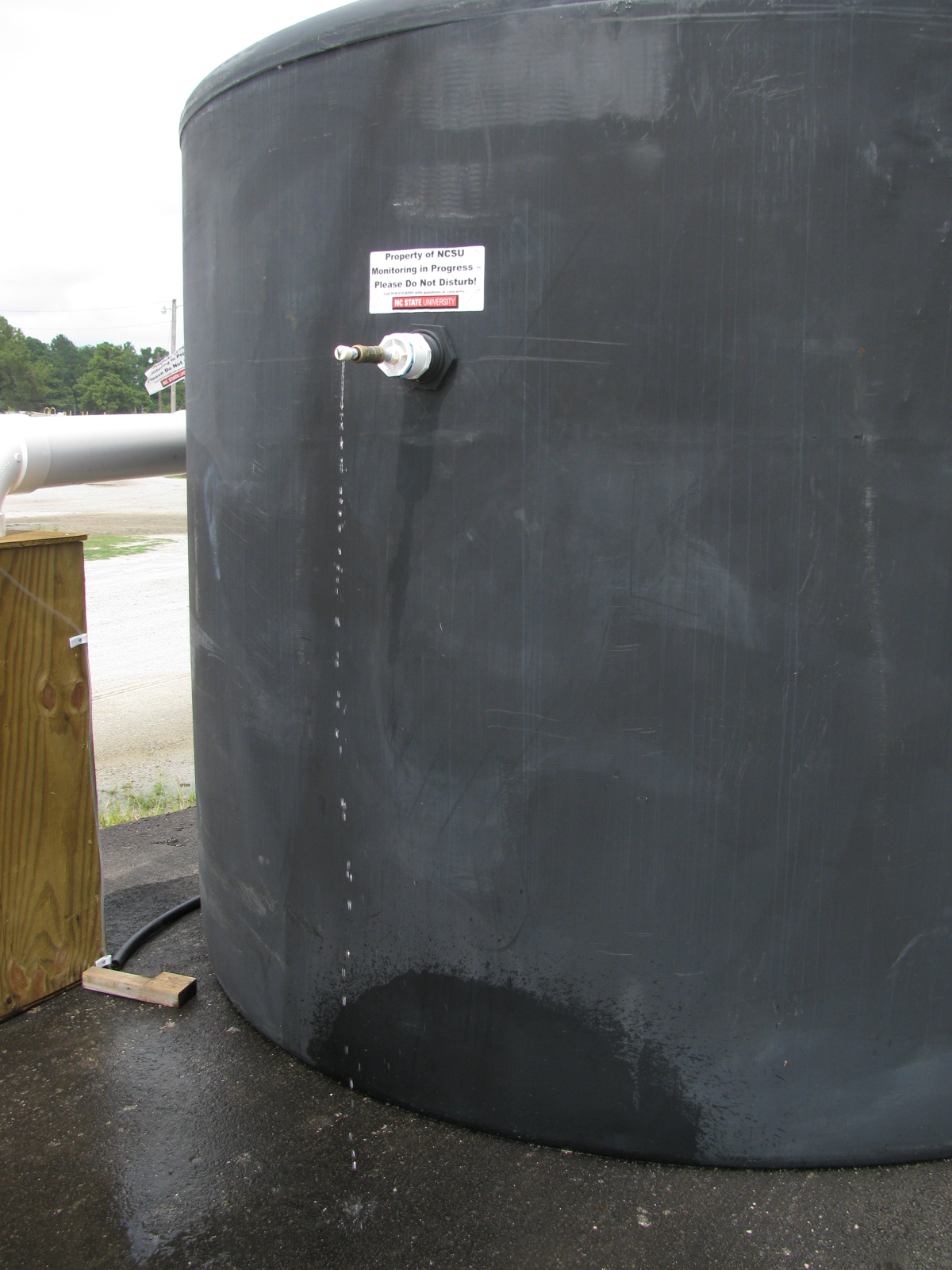 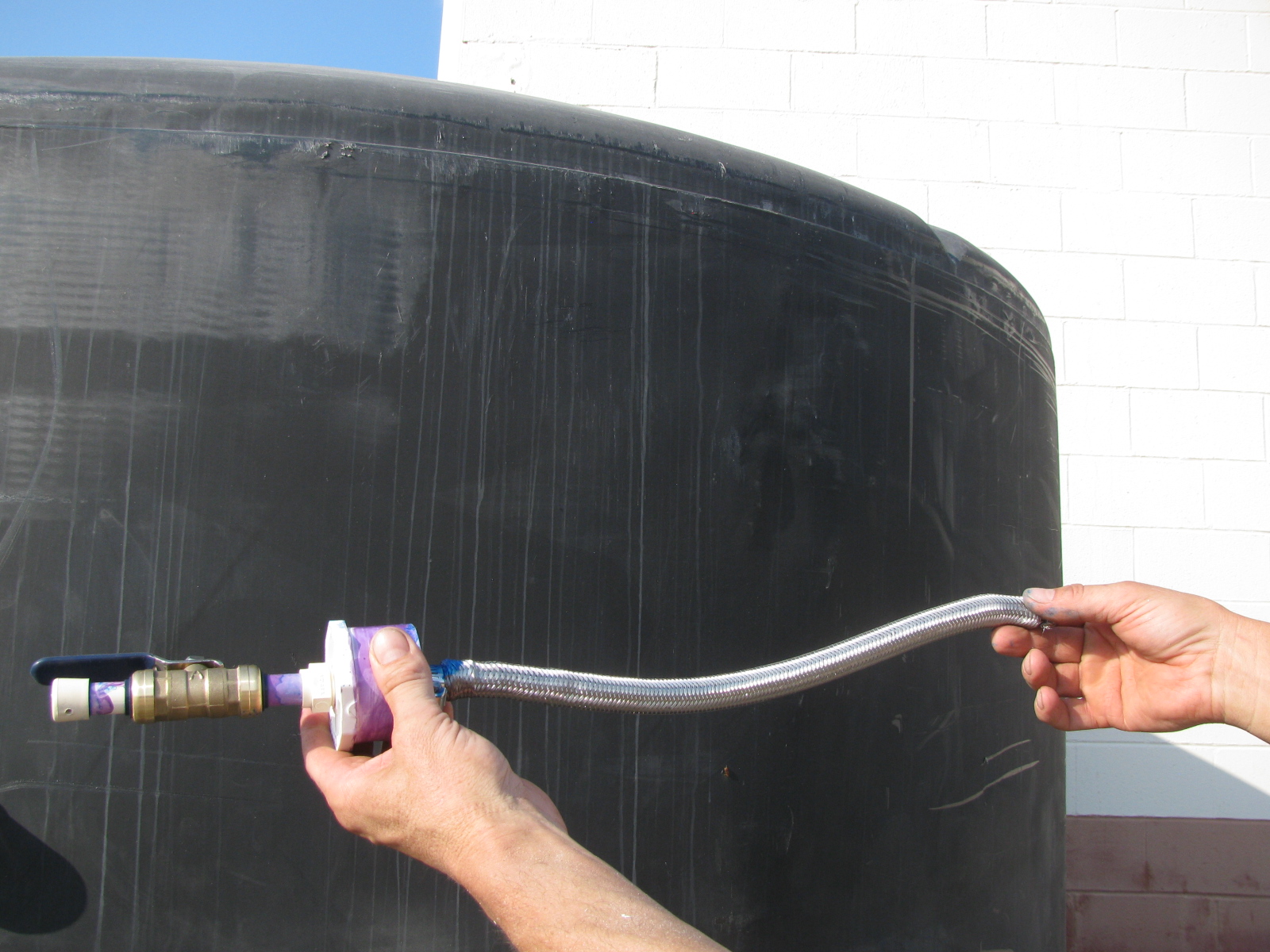 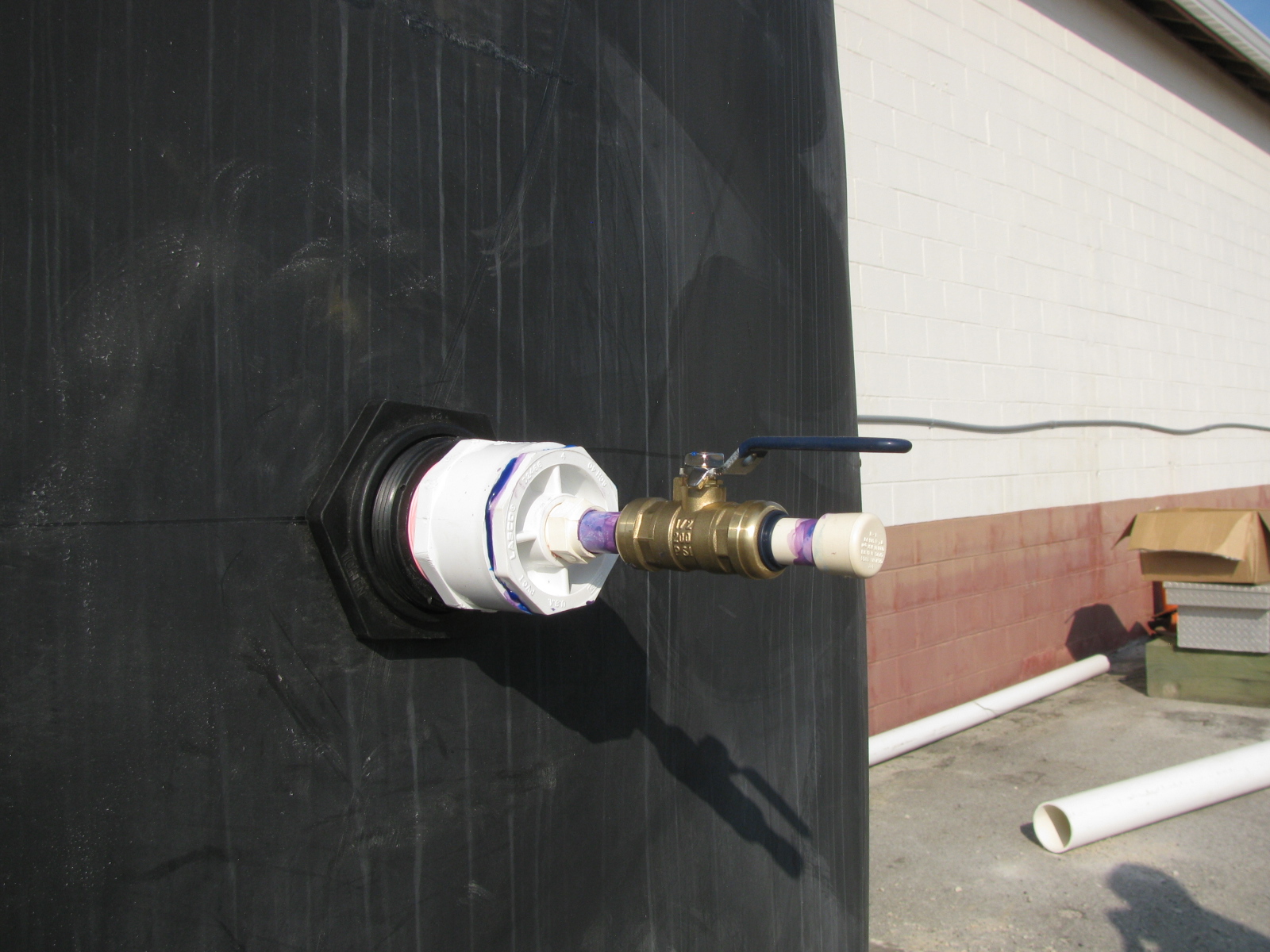 99,310 L Released
59,740 L
Used by NCDOT
82% Volume Reduction
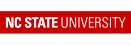 You can design this to capture more
The capture volume had been the correct water quality volume (1” v. 0.5”)
We would have had more space dedicated to rainfall
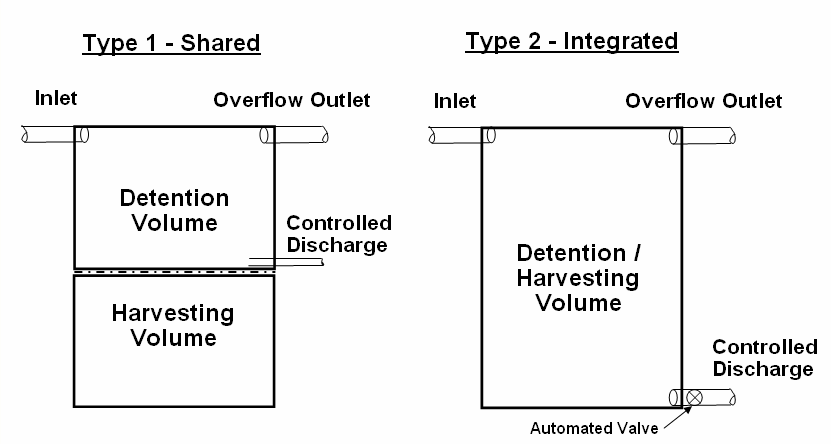 0.5” v. 1.0”
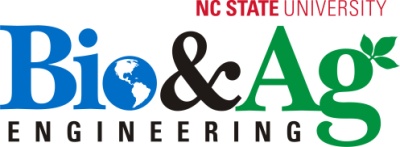 www.bae.ncsu.edu/stormwater
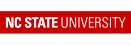 #3. To Receive “Full” Credit: Must Capture 85% of Annual Runoff Volume
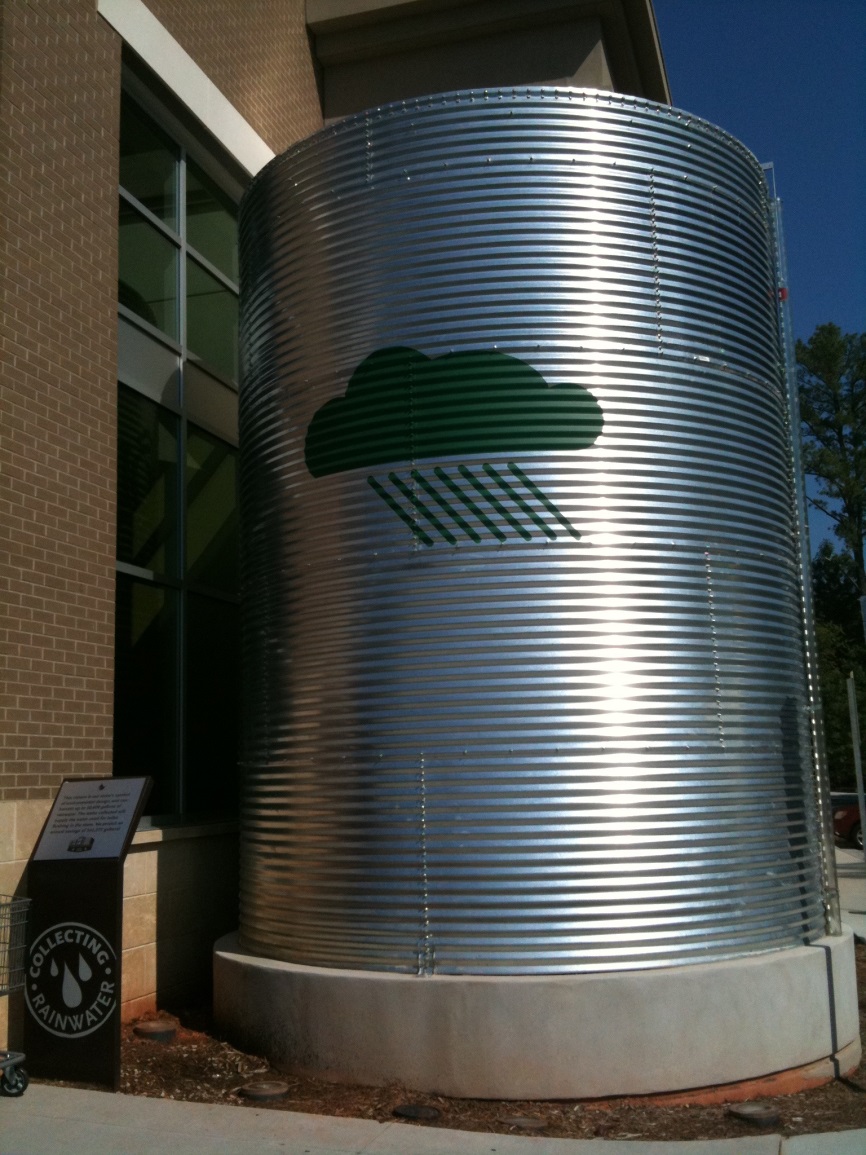 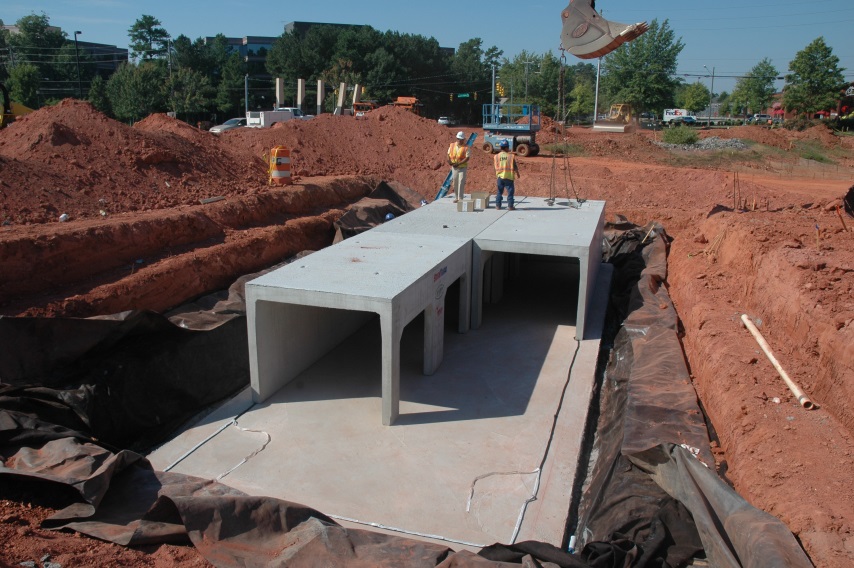 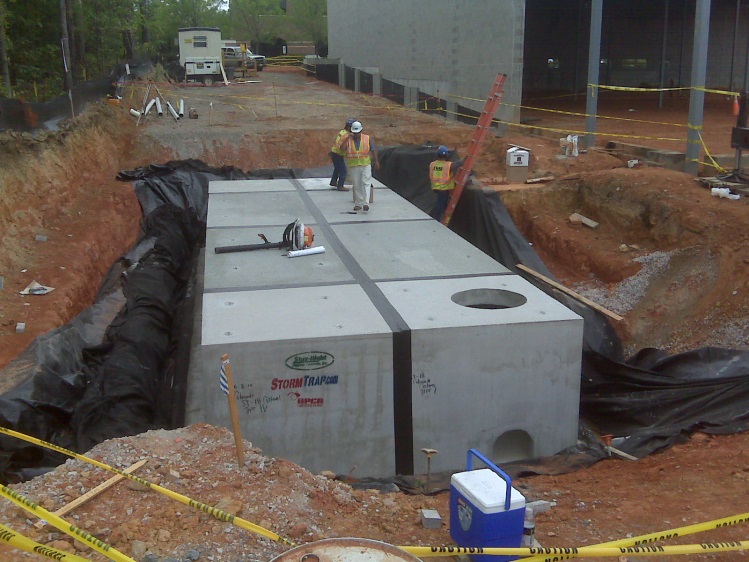 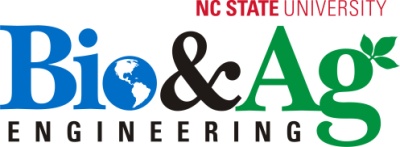 www.bae.ncsu.edu/stormwater
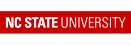 Volume Capture: 98%
Rainfall 30.6”
LID Inflow 20.3”
Conv. Inflow 18.4”
Conv. Outflow 9.3”
LID Outflow 0.6”
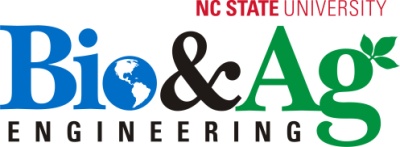 www.bae.ncsu.edu/stormwater
[Speaker Notes: Cumulative runoff volumes were measured and normalized by drainage area to determine runoff depth at each site.  Of the 31” of rainfall recorded, 20” entered the LID SCMs, and 18” entered the conventional SCMs.  The LID outflowed 0.6” of runoff, infiltrating 97% of stormwater inflow, while the conventional development outflows 9”, infiltrating or evaporating roughly half of the inflow.

Overall, the LID]
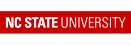 #3. To Receive “Full” Credit: Must Capture 85% of Annual Runoff Volume
But… Smaller systems may be used in conjunction with other SCMs to reduce the design volume of the downstream device.
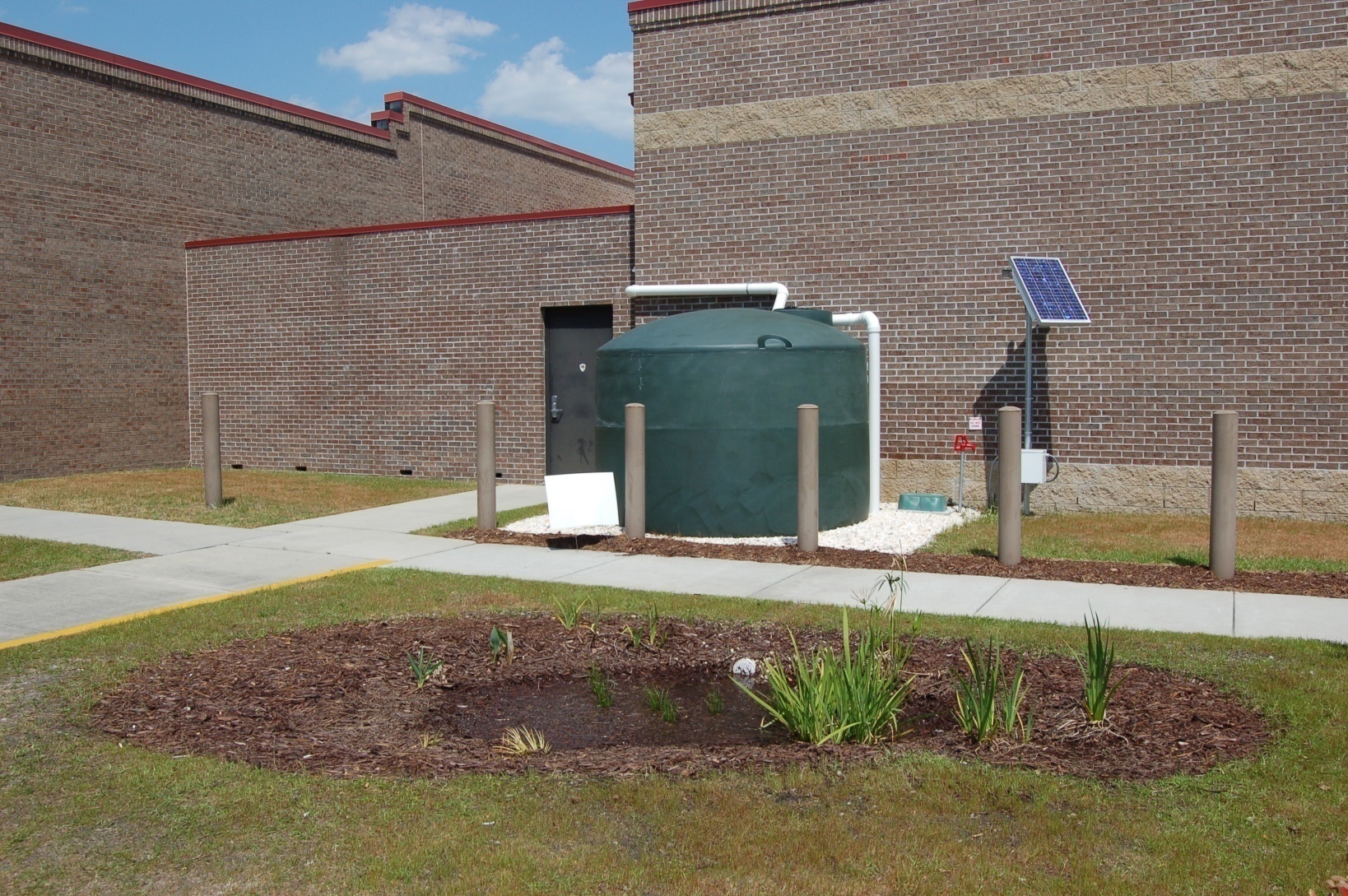 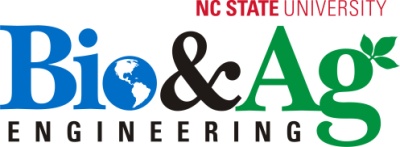 www.bae.ncsu.edu/stormwater
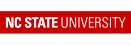 Passive v. Active Drawdown
Real Time Control  v.   A Slow Leak
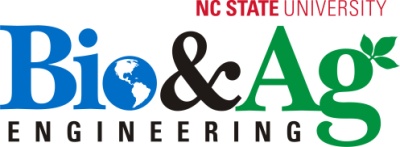 www.bae.ncsu.edu/stormwater
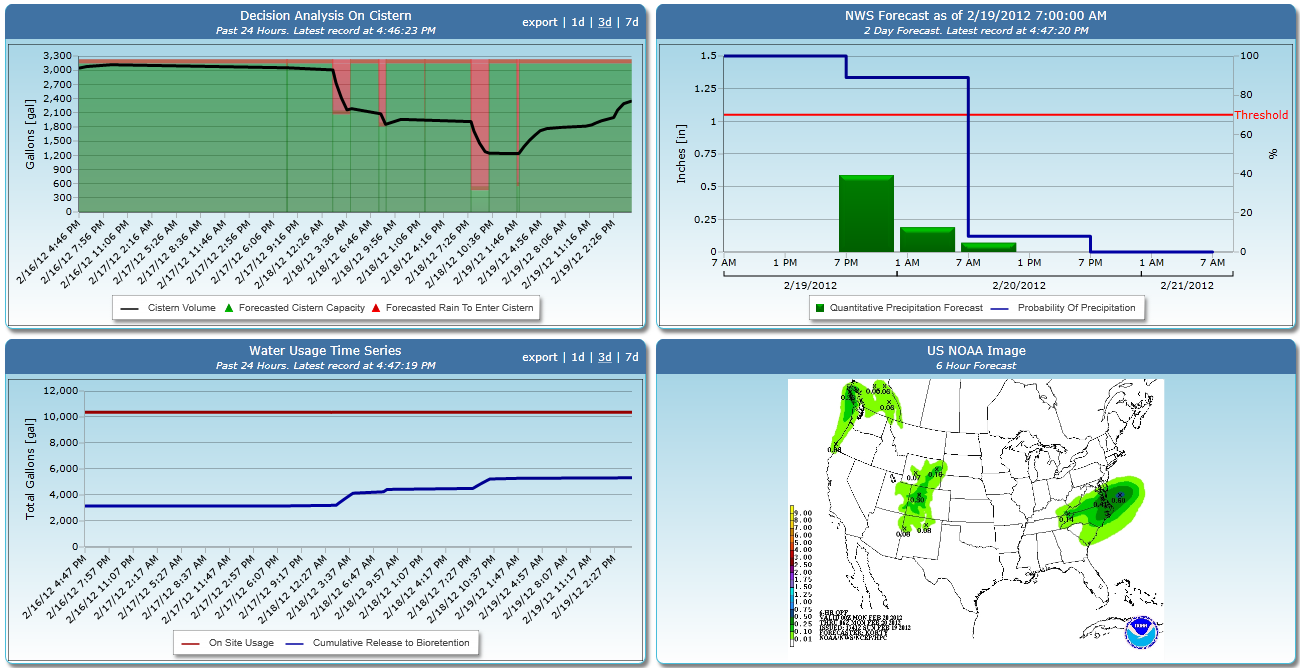 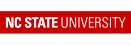 An infiltration zone – destination of released h2o
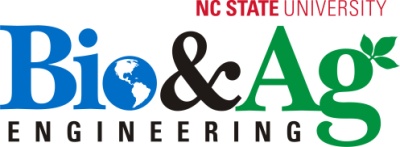 www.bae.ncsu.edu/stormwater
Hurricane Sandy (10/29/12)
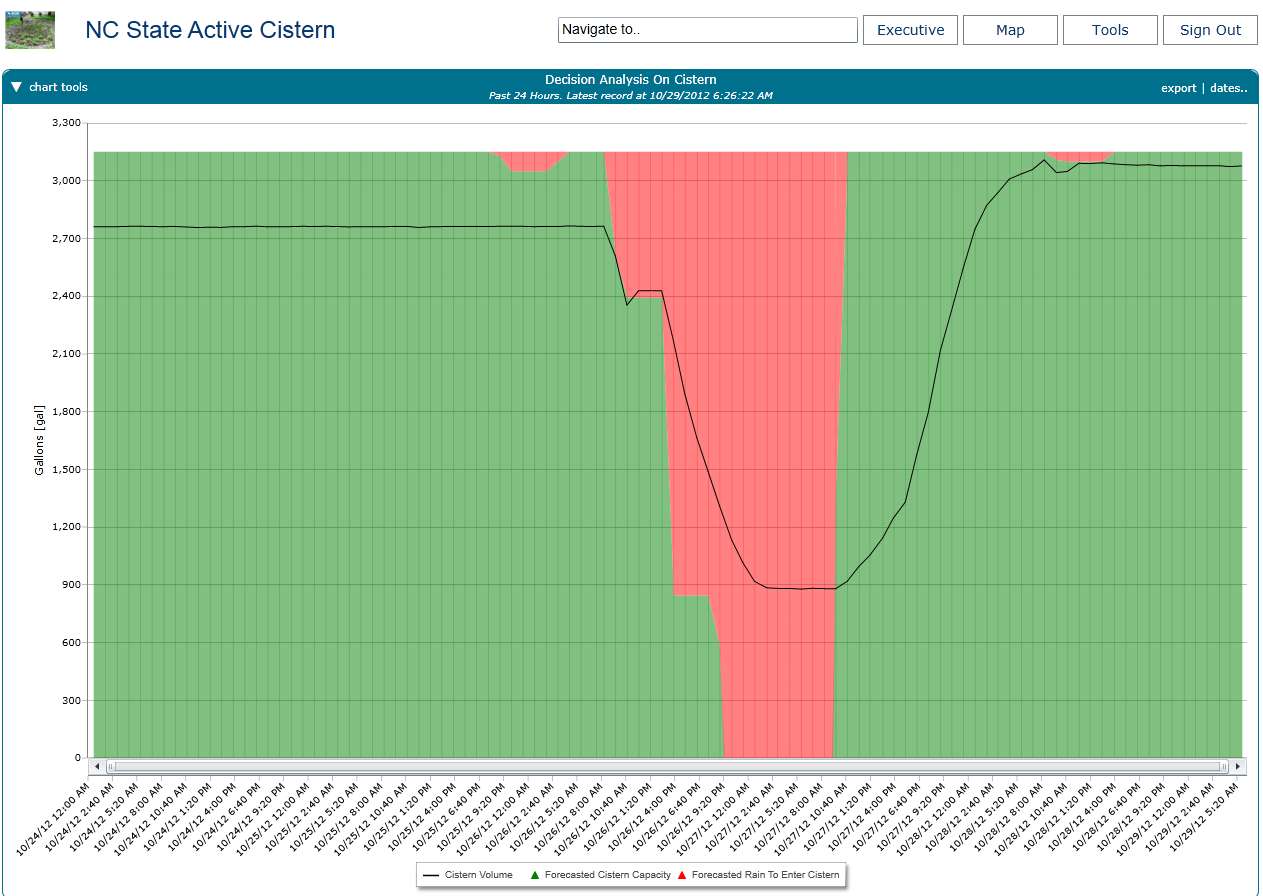 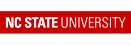 The Best Way to Determine Cistern Size is to Run a Model (updated funded by NCDWR)
www.bae.ncsu.edu/stormwater - click downloads
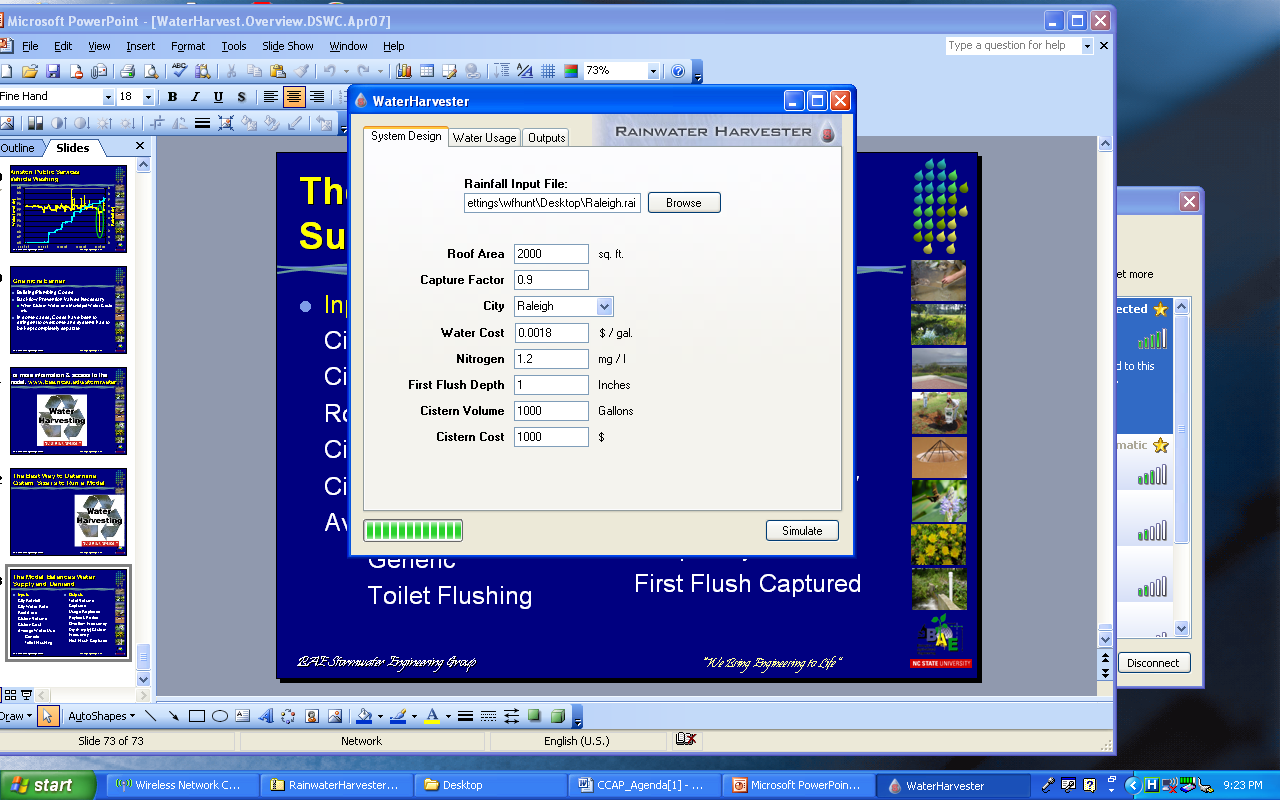 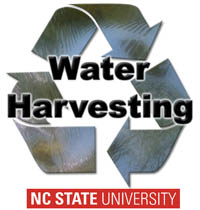 “We Bring Engineering to Life”
www.bae.ncsu.edu/stormwater
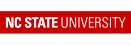 Questions?
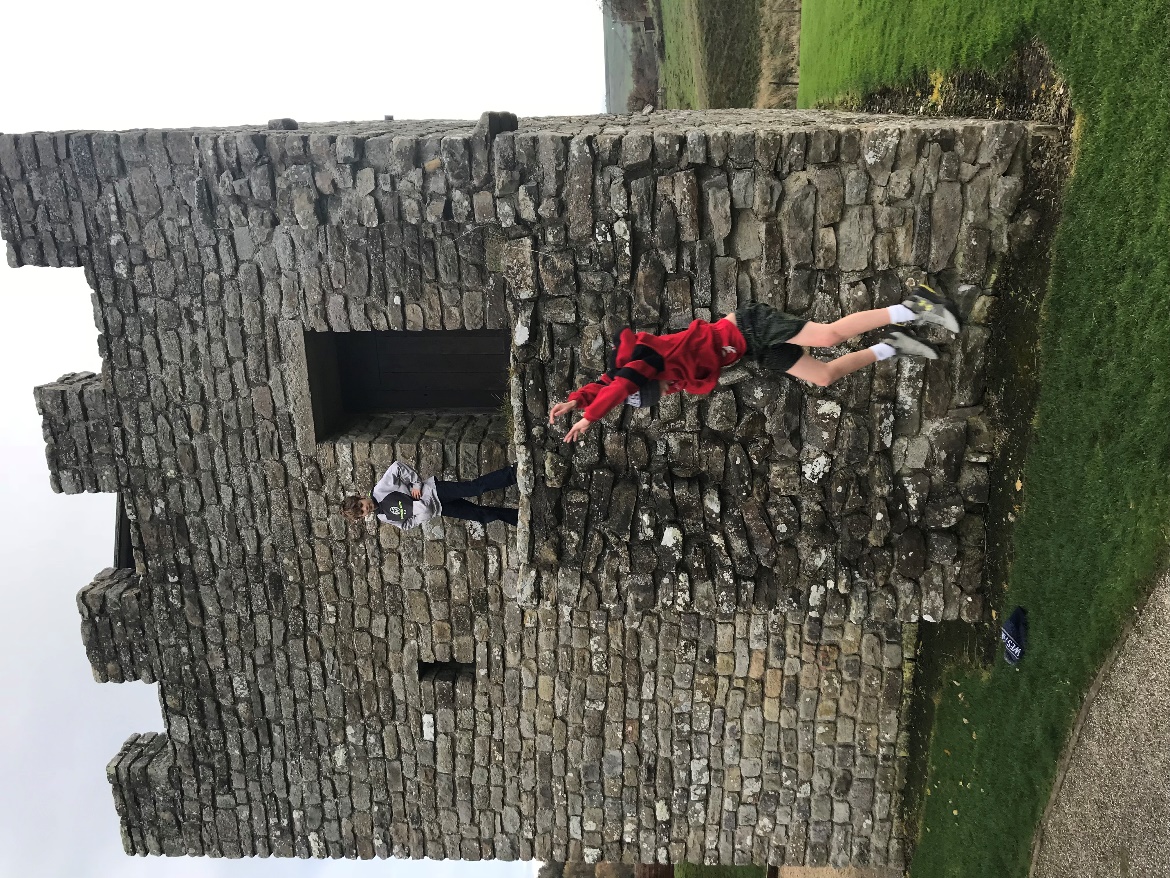 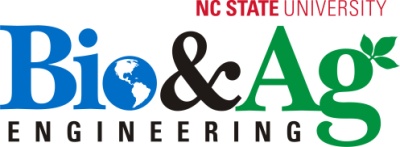 www.bae.ncsu.edu/stormwater